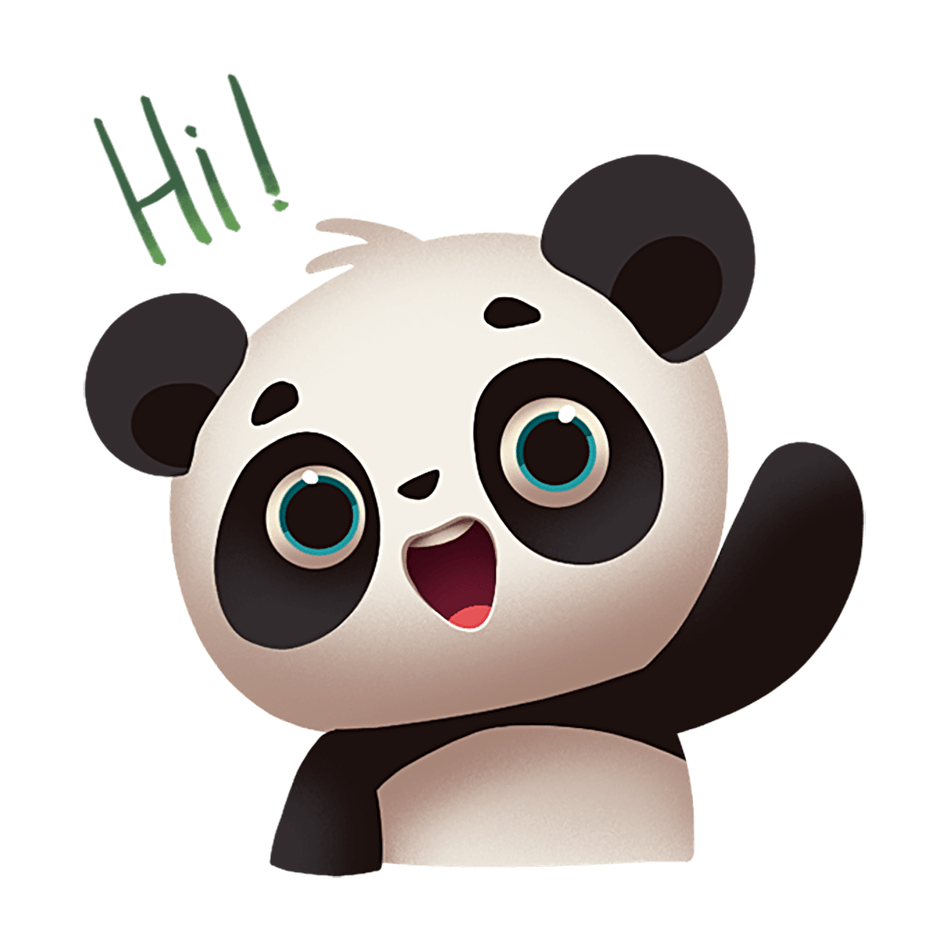 Vides maiņas ietekme uz remigrantu emocionālo veselību
Dr. Ernests Pūliņš-Cinis
Ārsts-psihoterapeits, virsārsts
RSU Psihosomatiskās medicīnas
un Psihoterapijas klīnikā
Kā vide ietekmē emocionālo veselību?
Sociālā atbalsta loks;
Ģimene;
Draugi
Kā vide ietekmē emocionālo veselību?
Personiskās izaugsmes iespējas;
Darbs;
Skola;
Brīvā laika pavadīšanas iespējas
Kā vide ietekmē emocionālo veselību?
Vides noteiktā dzīves kvalitāte;
Labklājības līmenis;
Gaisa un vides kvalitāte;
Vides sakārtotība un pieejamība;
Vidē esošie stereotipi
Sliktais scenārijs: "Kas var notikt, ja maina vidi?"
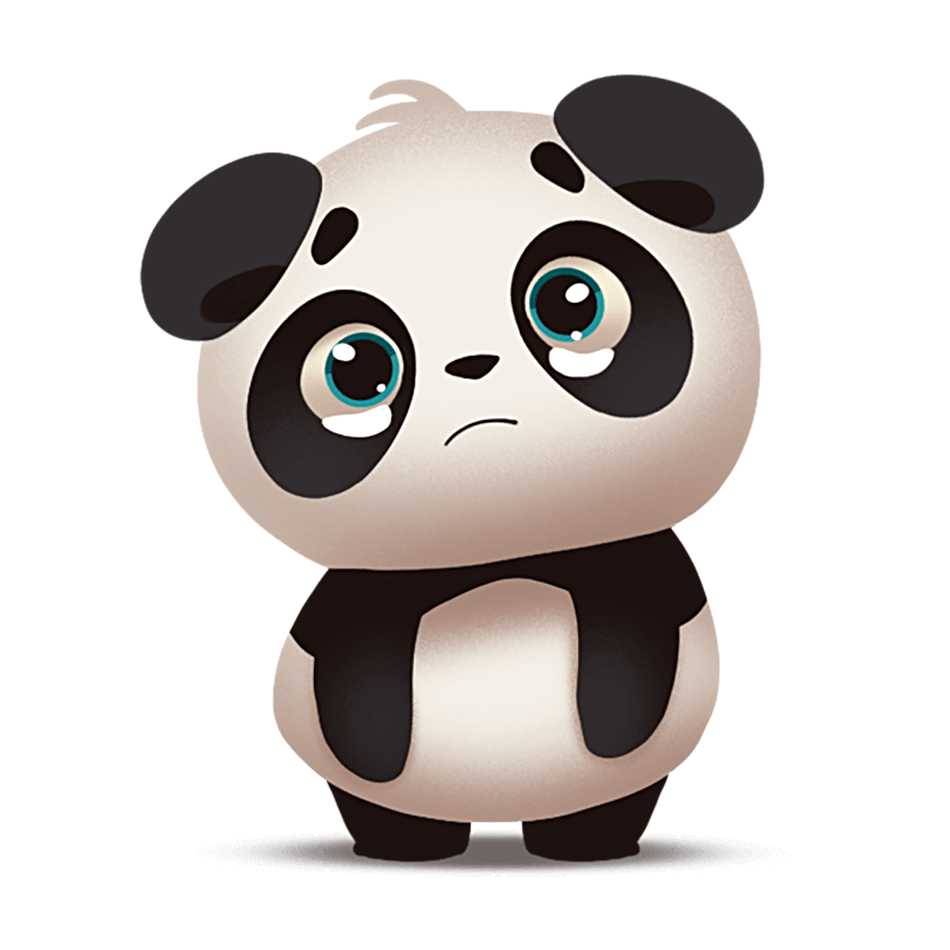 Miega traucējumi;
Intereses zudums par ierasti baudāmām lietām;
Svara zudums/pieaugums;
Grūtības koncentrēties;
Viegla aizkaitināmība; 
Pastiprināta alkohola lietošana;
Laika "nosišana" mazproduktīvās aktivitātēs;
Izolēšanās
Paaugstināts risks ar stresu saistītām slimībām līdz pat 30-50%
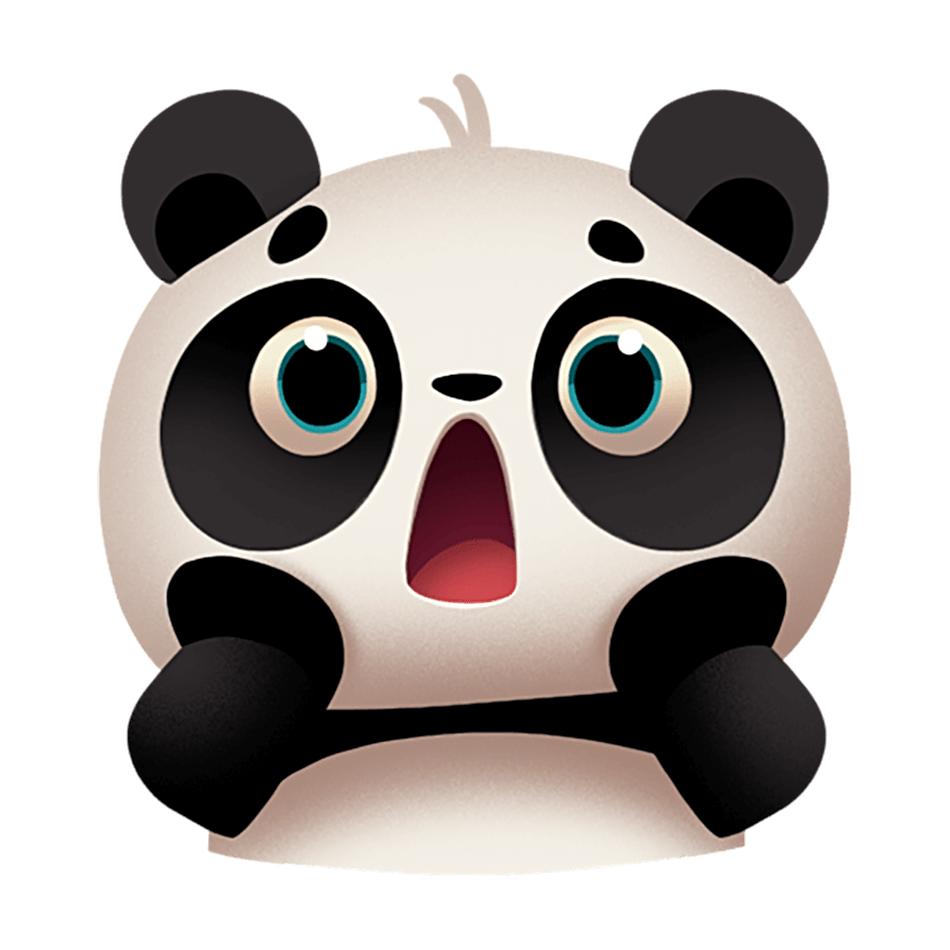 Sirds slimības;
Astmas paasinājums;
Aptaukošanās;
Galvassāpes;
Depresija un trauksme;
Gastrointestinālas problēmas;
Miega traucējumi;
Utt.
Labās ziņas
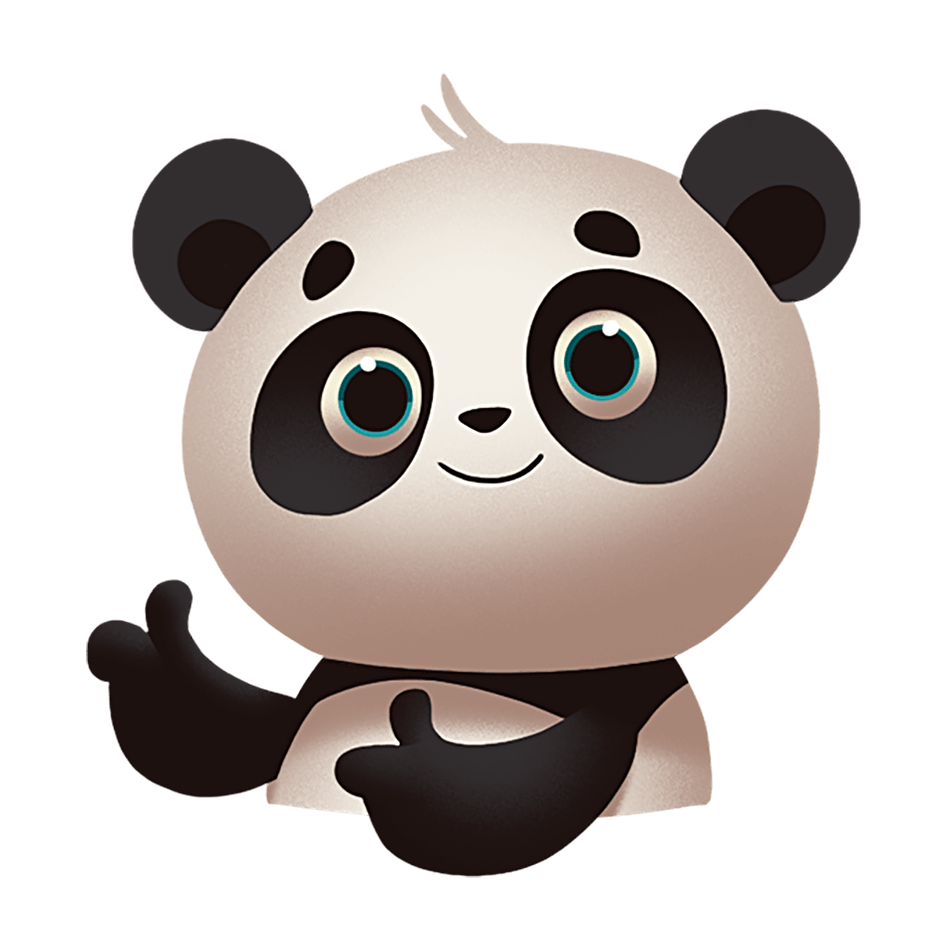 Ja jaunā vide ir "zaļa";
Ja jaunajā vidē sistemātiskā līmenī palīdz integrēties;
Patriotisms un piederība;
Izdodas lauzt "sliktos" stereotipus
Ko varētu darīt, ja nejūties labi?
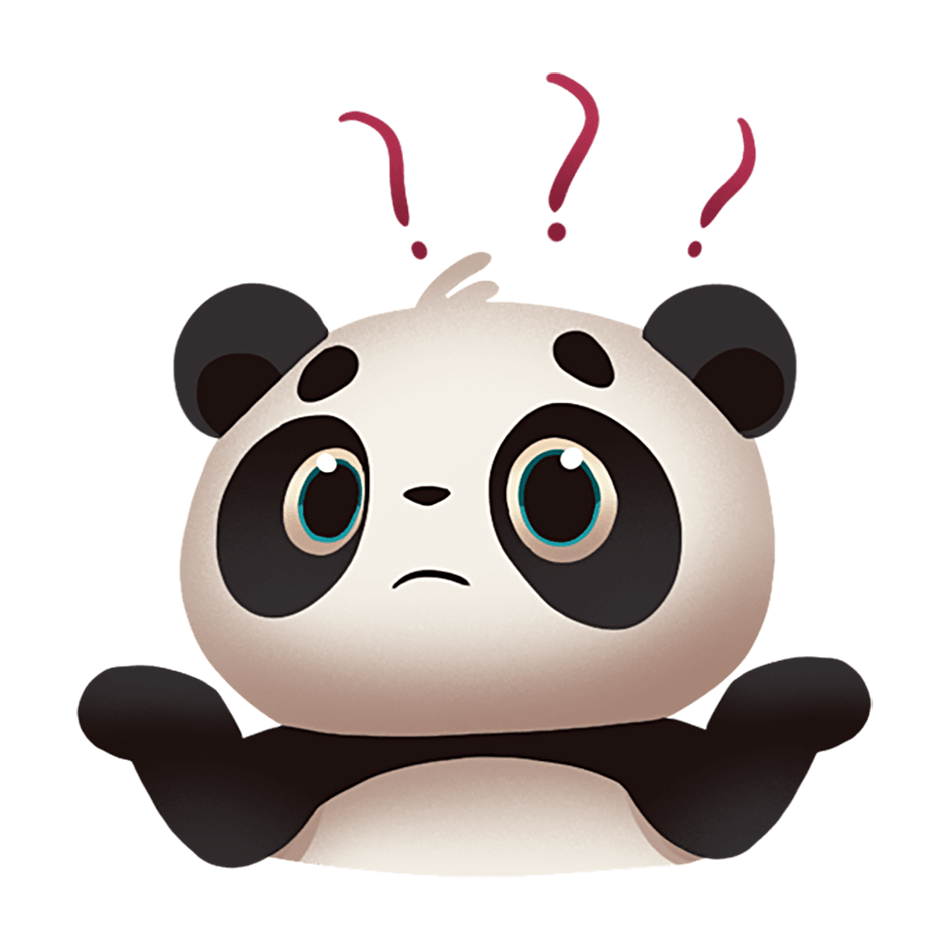 Konfrontēt fizisko un emocionālo attālināšanos!
Dienas rutīna!
Pietiekami daudz miega!
Pilnvērtīgs uzturs!
Fiziskās aktivitātes!
Iepazīt jauno vidi!
Iepazīties ar vietējiem!
Darīt lietas, kas iepriekš radījušas prieku!
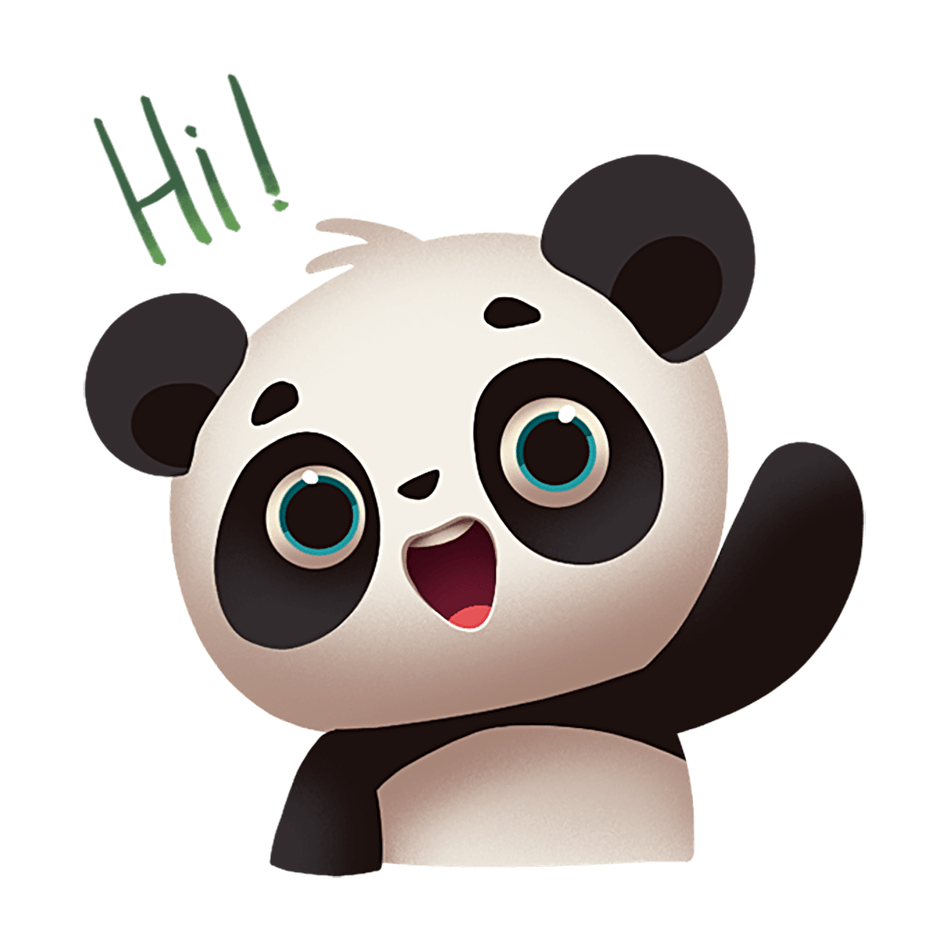 Kas notiek ar tiem kas palīdz un kā palīdzēt tiem, kas palīdz
Izaugsmes stāsti
Kā labāk rīkoties vecākam bērnu laukuma scenārijā?

Kurš vecāks izjūt lielāko stresu?
Paaugstināts risks ar stresu saistītām slimībām
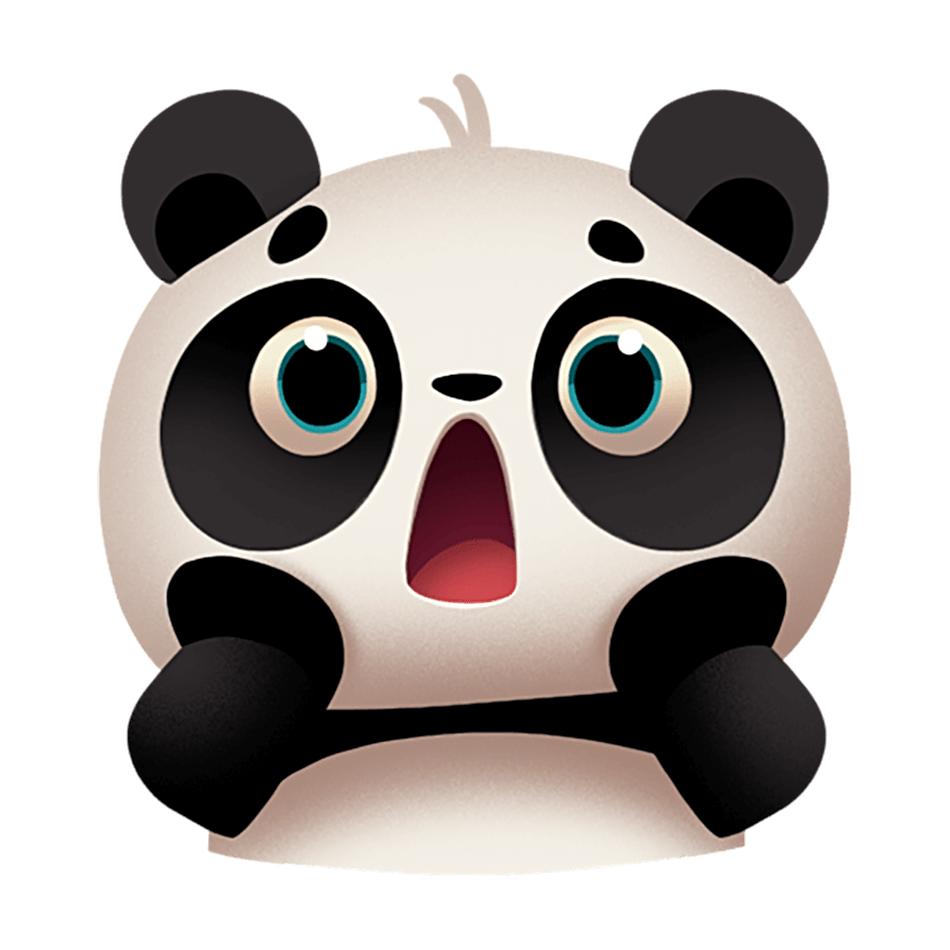 Sirds slimības;
Astmas paasinājums;
Aptaukošanās;
Galvassāpes;
Depresija un trauksme;
Gastrointestinālas problēmas;
Miega traucējumi;
Utt.
Palīdzēt citiem nekaitējot sev
Robežas:
Profesionālās kapacitātes robežas;
Personisko kapacitāšu robežas;
Jo īpaši svarīgi, ja otram ir psihiskās veselības traucējumi;
Grūtības nospraust robežu, ja nav skaidri definētas robežas atbalsta sniegšanā
Izdegšana un citi psihiskās veselības traucējumi
Atpazīt ko var darīt saviem spēkiem:
Coping stratēģijas;
Atgādināt sev par robežām;
Palīdzēt viens otrams:
Sarunas pie "kafijas";
supervīzijas
Attiecību nozīme
Harvardas universitātes pētījums;
No 1938.gada ar vairāk kā 700 dalībniekiem;
Labsajūta ilgtermiņā;
Retākas somatiskās slimības;
Dzīves startam nav tik liela nozīme.
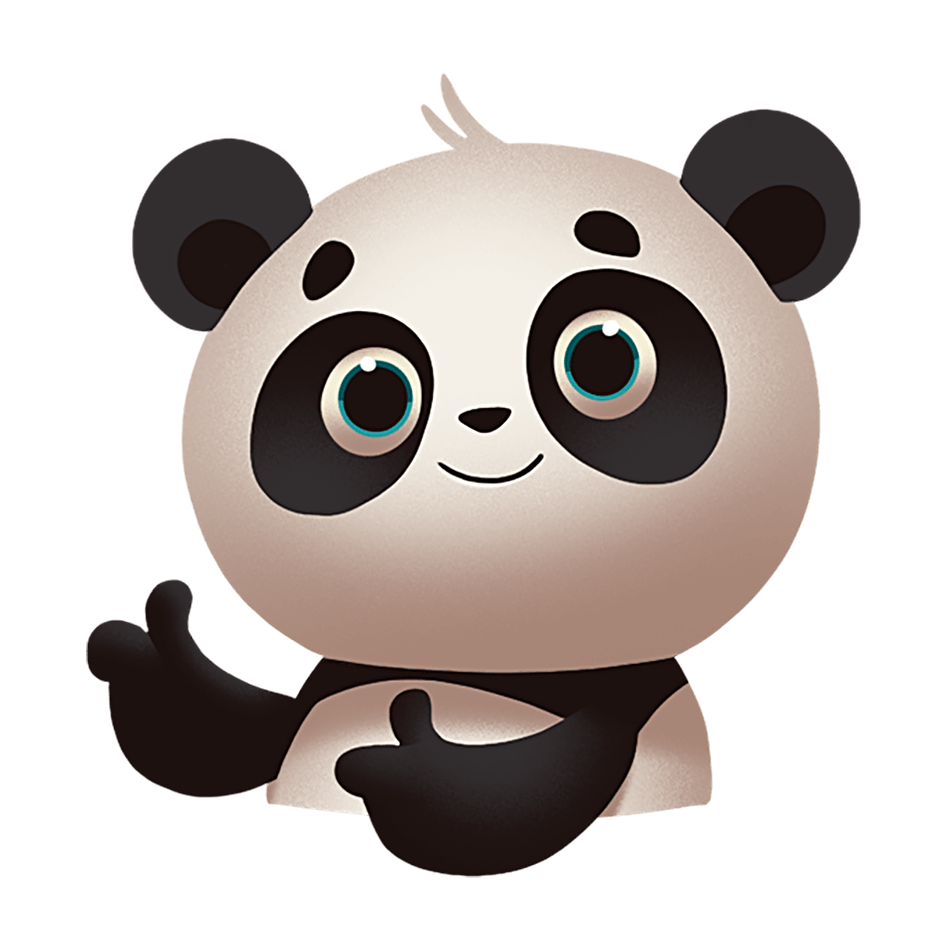 Paldies Jums!
Dr. Ernests Pūliņš-Cinis
Ernests.pulins@gmail.com
Tel.nr 20213338
ārsts-psihoterapeits, virsārsts
RSU Psihosomatikas un
Psihoterapijas klīnikā